Doa Penjagaan Misi
Allah Bapa yang mahakuasa, terima kasih untuk memakai misionari Matthew dan Diana untuk mengkhabarkan Injil di Hokkaido, Jepun. Kami berdoa agar Bapa Syurgawi memperluaskan linkungan persahabatan mereka di antara orang-orang Jepun dan Ainu, agar mereka menjadi teman Kristian yang dapat dipercaya bagi orang Jepun. Kami berdoa
1/2
Doa Penjagaan Misi
juga agar Bapa Syurgawi membimbing misionari Matthew supaya dapat bekerjasama dengan Masuda Eiichi, gembala baru di Gereja Kushiro. Bagi penginjilan mingguan yang dirancangkan oleh misionari dan pihak gereja, kami mohon Roh Kudus memenuhi mereka supaya dapat menjangkau orang-orang Jepun secara kreatif. Dalam nama Tuhan Yesus Kristus, Amin.
2/2
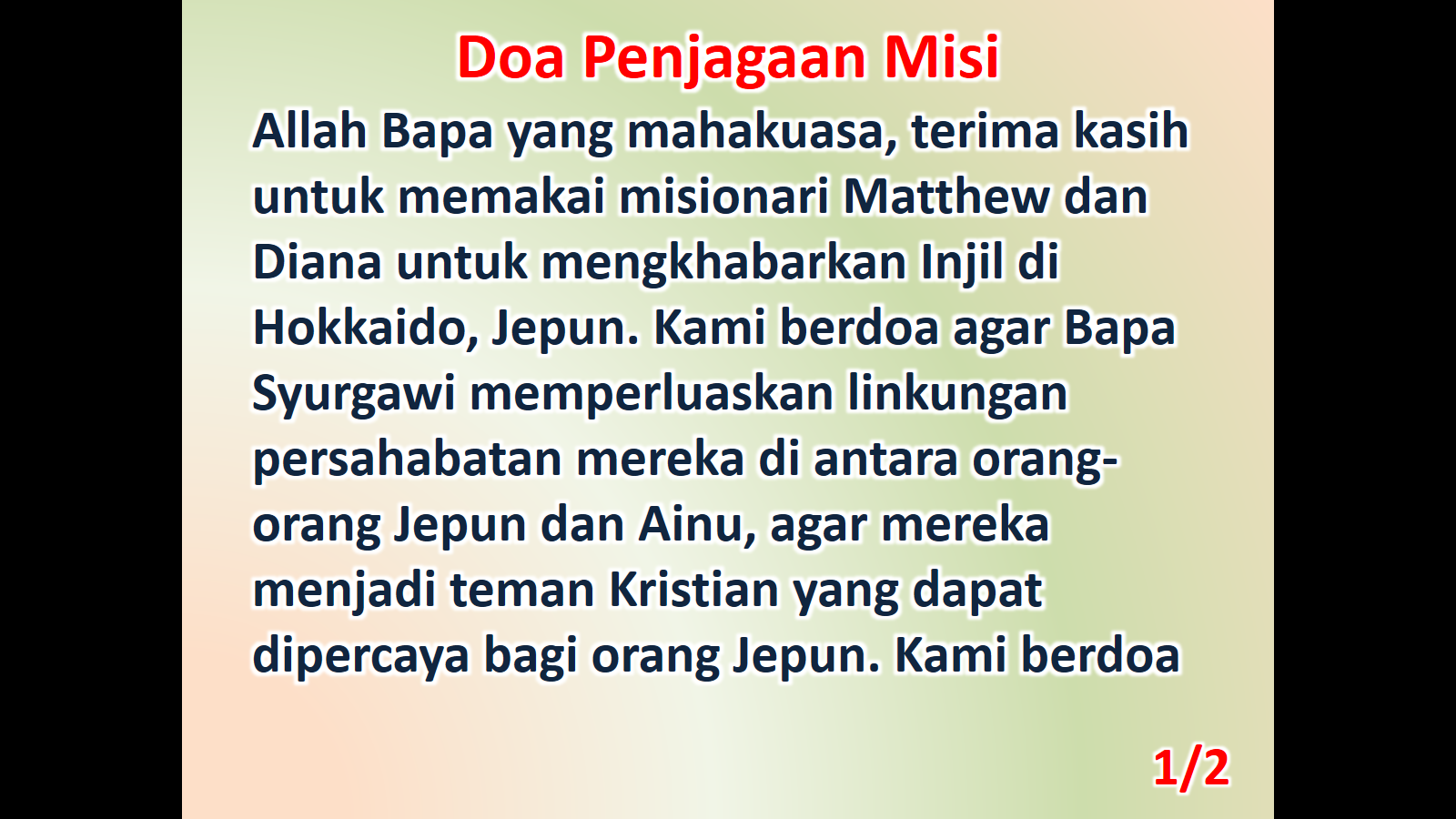 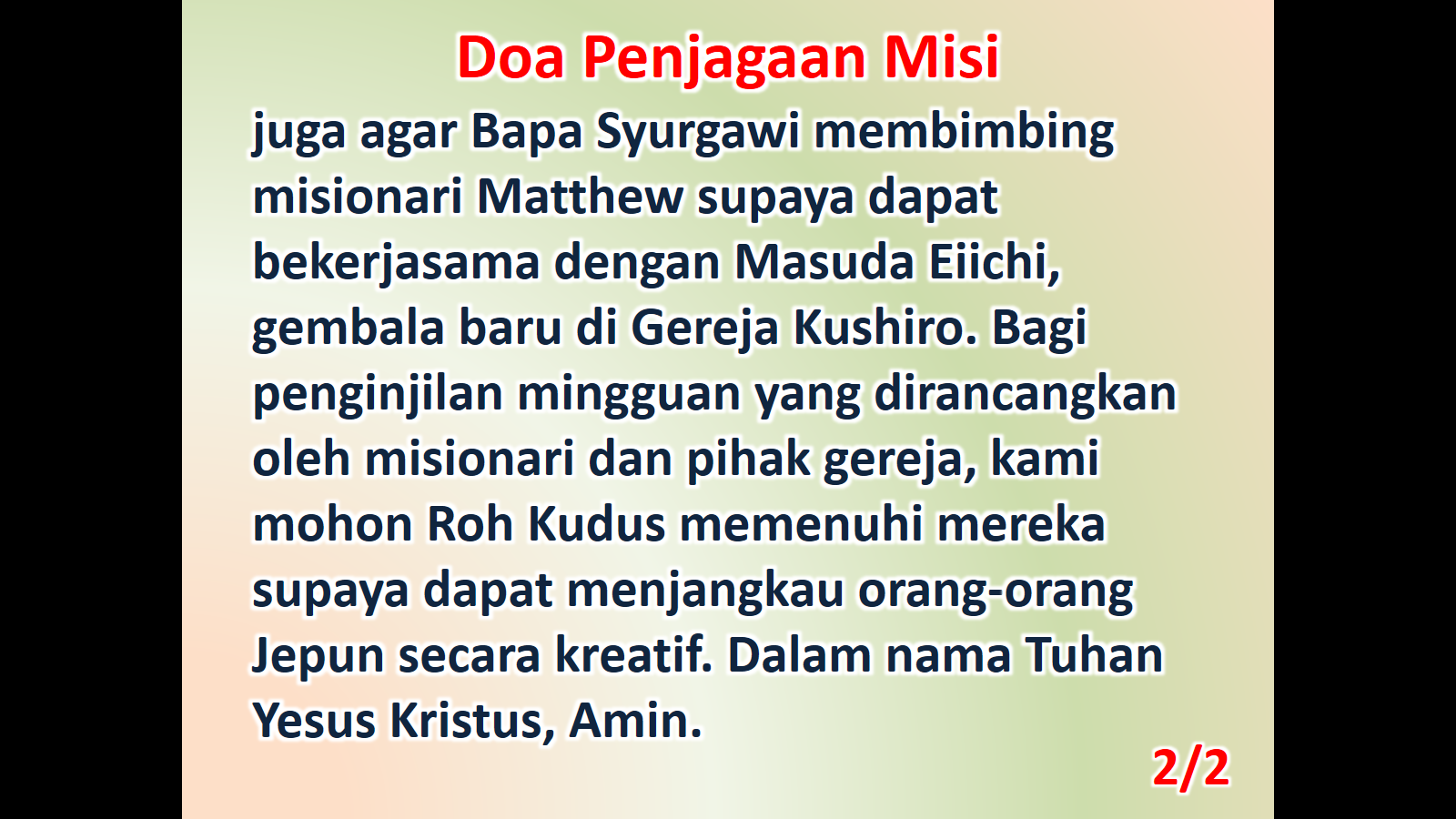